Department of Ophthalmology
University College of Medical Sciences 
&
 Guru Teg Bahadur Hospital
New Delhi
Outline
Services provided by Department
 Faculty and Staff 
• Teaching faculty
    Professors: 3;  Assistant Professors: 4 
• Residents: SRs 5; and JRs 15
 • Non-teaching staff : stenographer 1, refractionist 3, OT technicians
 Infrastructure 
Equipment 
 Publications by faculty
Services provided by the department
Comprehensive ophthalmic care all type of major and minor eye diseases.
Management both medical and surgical of emergency cases.  

Major type of ocular surgeries performed by the department include: phacoemulsification, SICS, ECCE, Paediatric cataract surgery, various type of glaucoma surgeries including Trabeculectomy with / without mitomycin C, Trabeculectomy with amniotic membrane, glaucoma implants, destructive procedures, surgery for congenital glaucoma.  All types of ptosis, lid reconstruction, orbitotomy.  All types of lacrimal sac & canalicular  surgeries, trauma surgeries, simple retinal /VR surgeries, anterior and pars plana vitrectomies, surgeries for squint, enucleation evisceration, ectropion, entropion, pterygium, limbal grafts, amniotic membrane transplant.  

Department also provides Eye Bank and Cornea grafting services.
Services provided by the department
Visual handicap certificates to the residents of East Delhi.

Medical Examinations/Fitness for various jobs including Civil Services.
 
Department is providing free glasses to children less than 18 years and senior citizens.

Apart from conducting undergraduate and postgraduate examinations of the college, the department is also a Centre for conducting the International council of Ophthalmology examinations and DNB ophthalmology examinations regularly.
Staff -Teaching Faculty
List of PG teachers as per NMC norms
Staff – Senior Residents
Staff – Junior Residents
Staff – Ancillary
Infrastructure -Offices
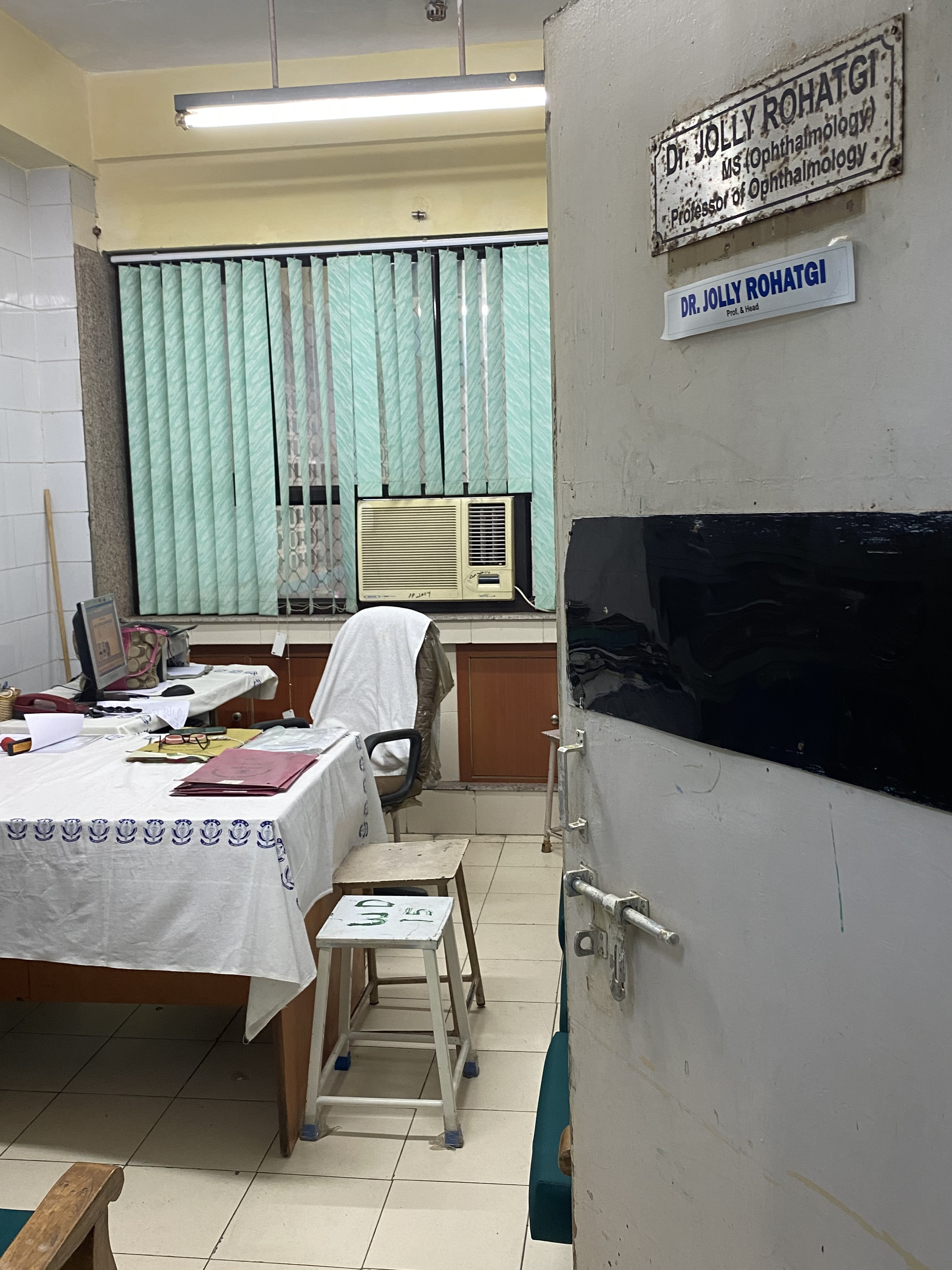 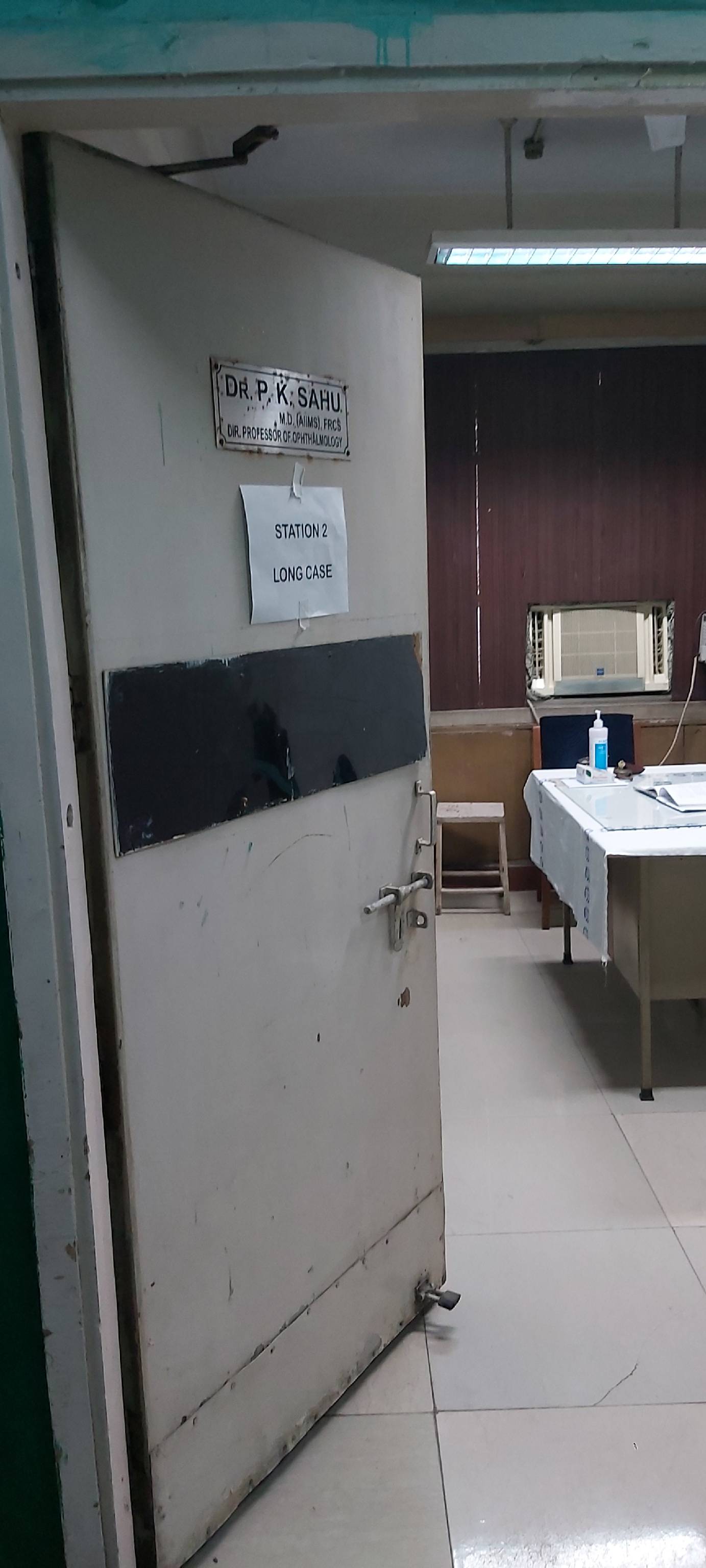 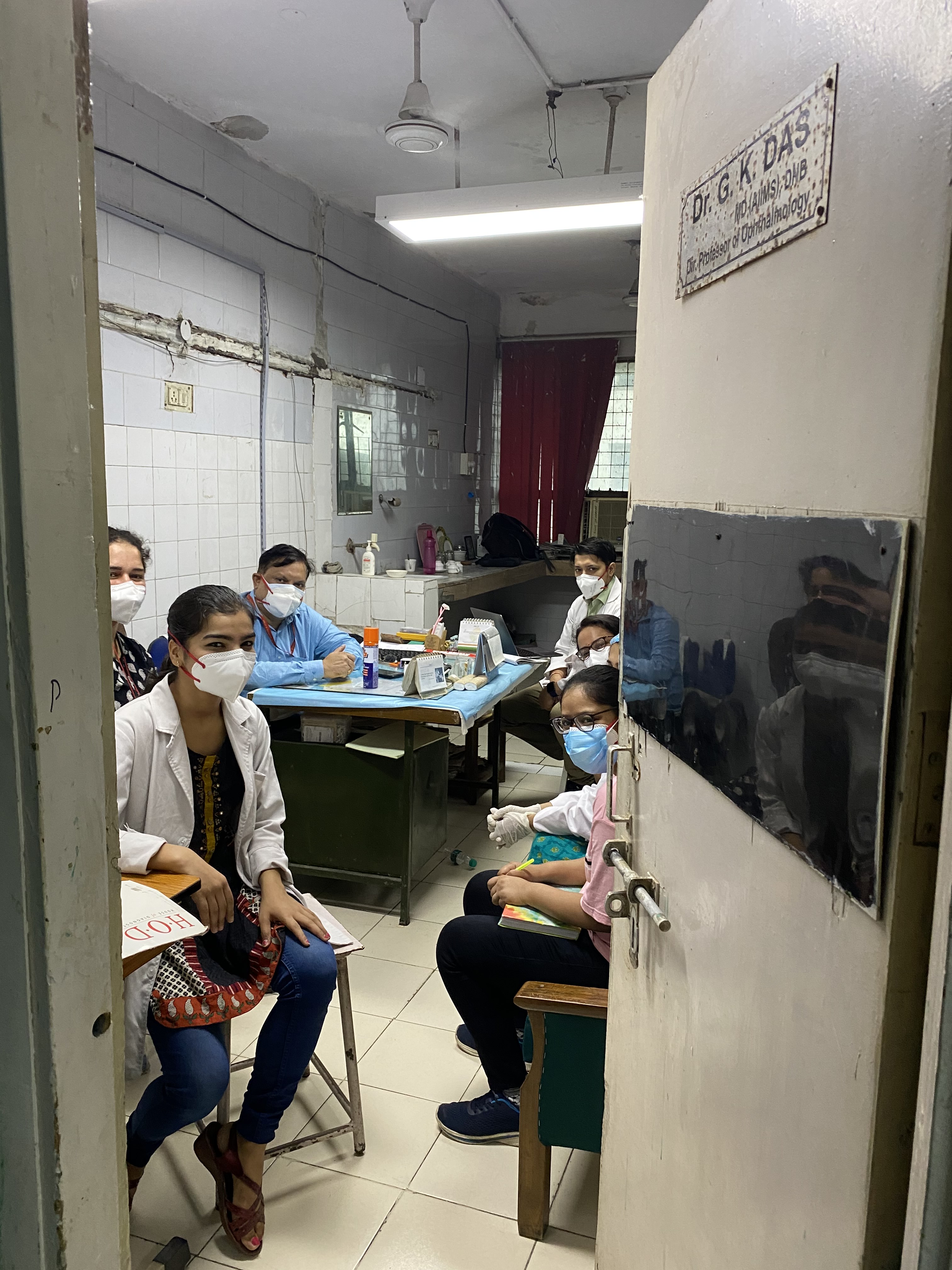 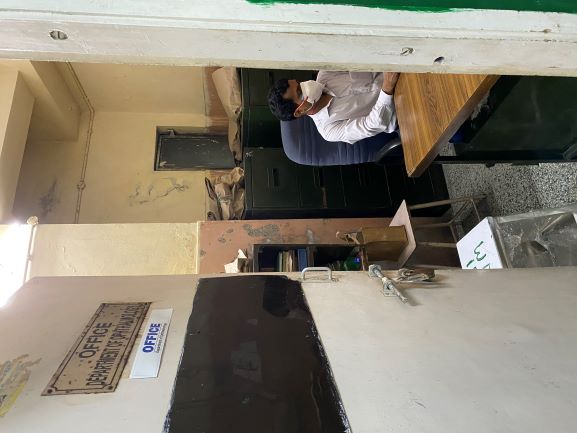 Infrastructure - OPD
Out-patient department
Infrastructure- In patients
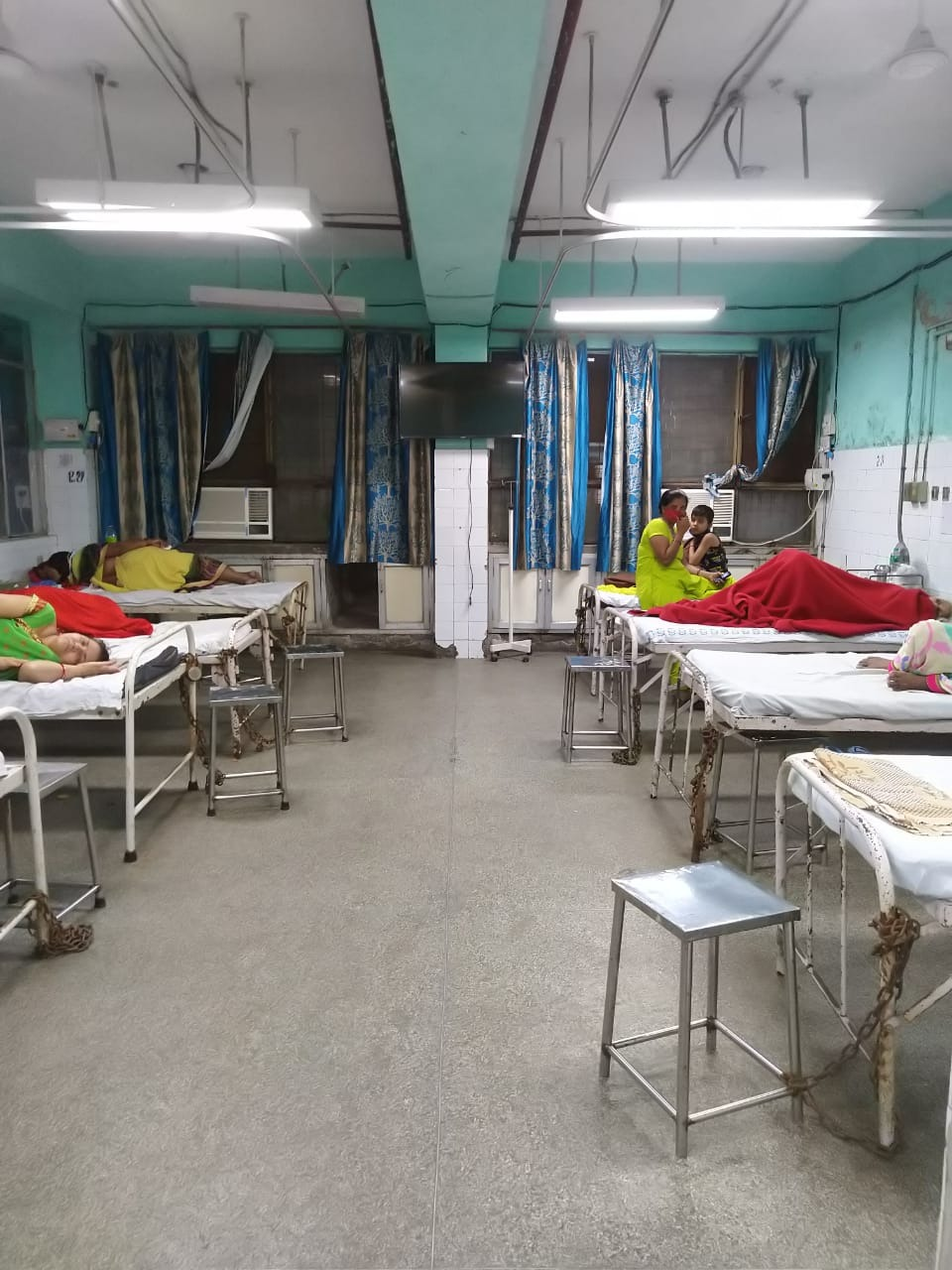 Infrastructure - Teaching space
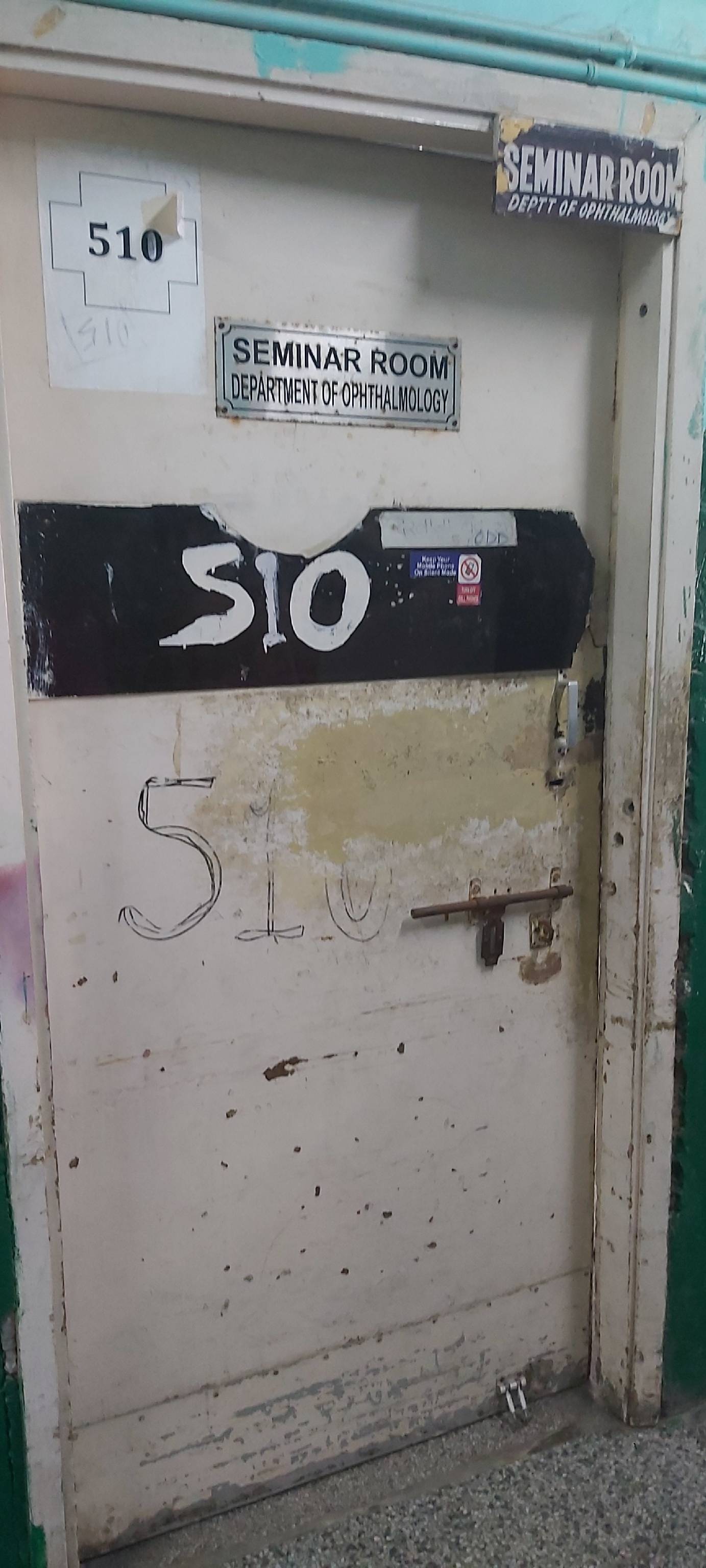 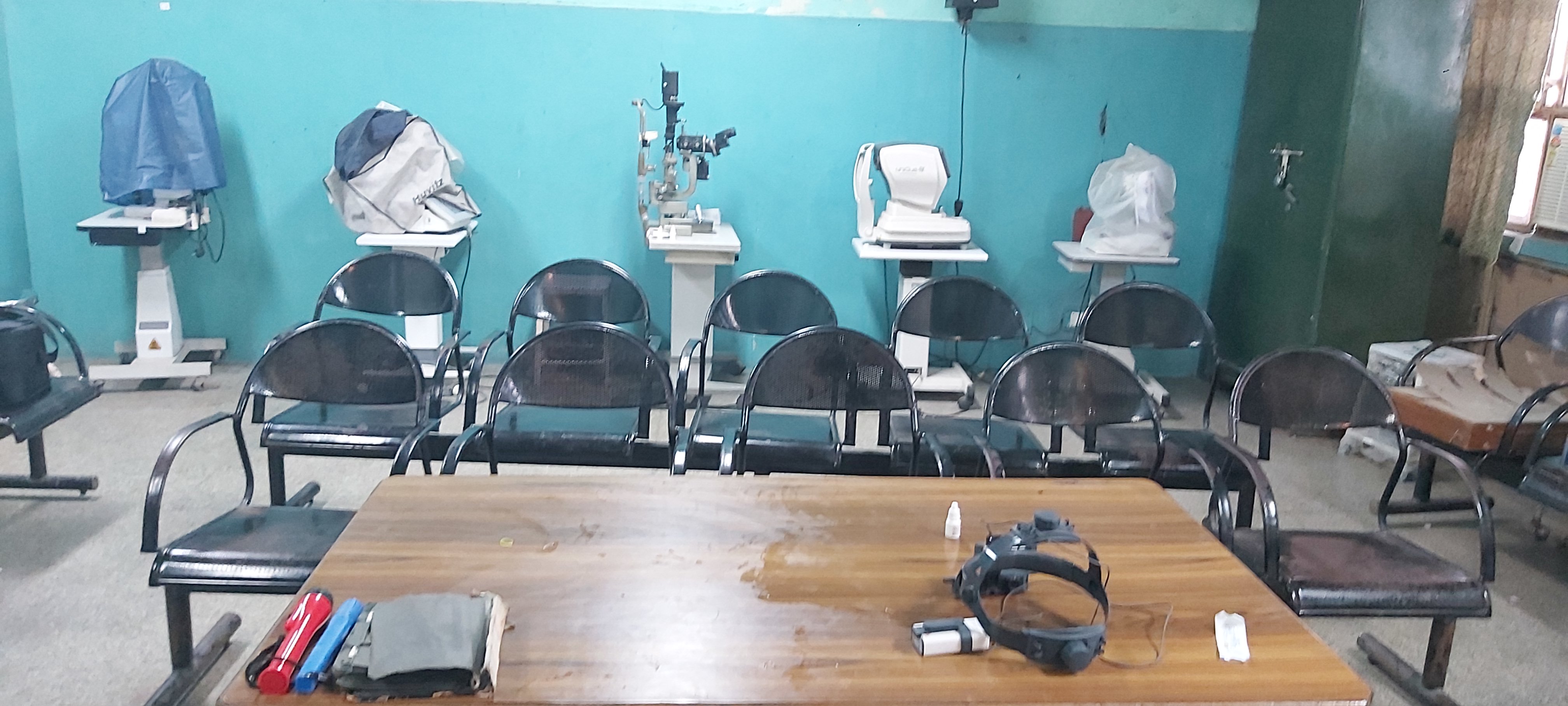 Clinical demo room OPD
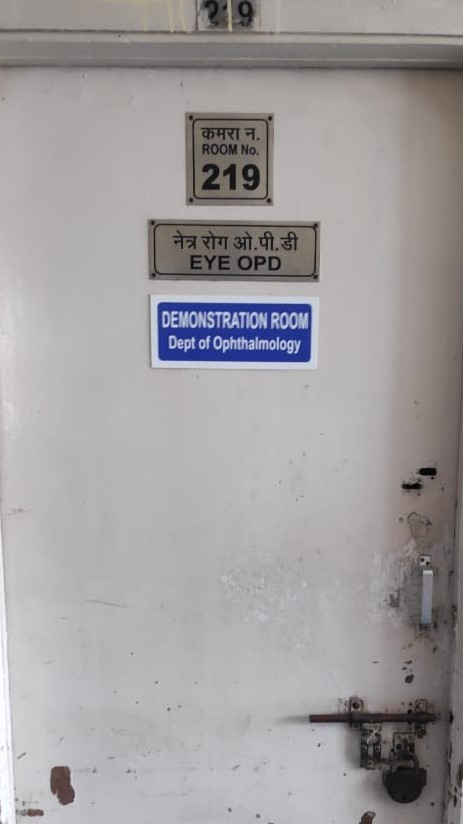 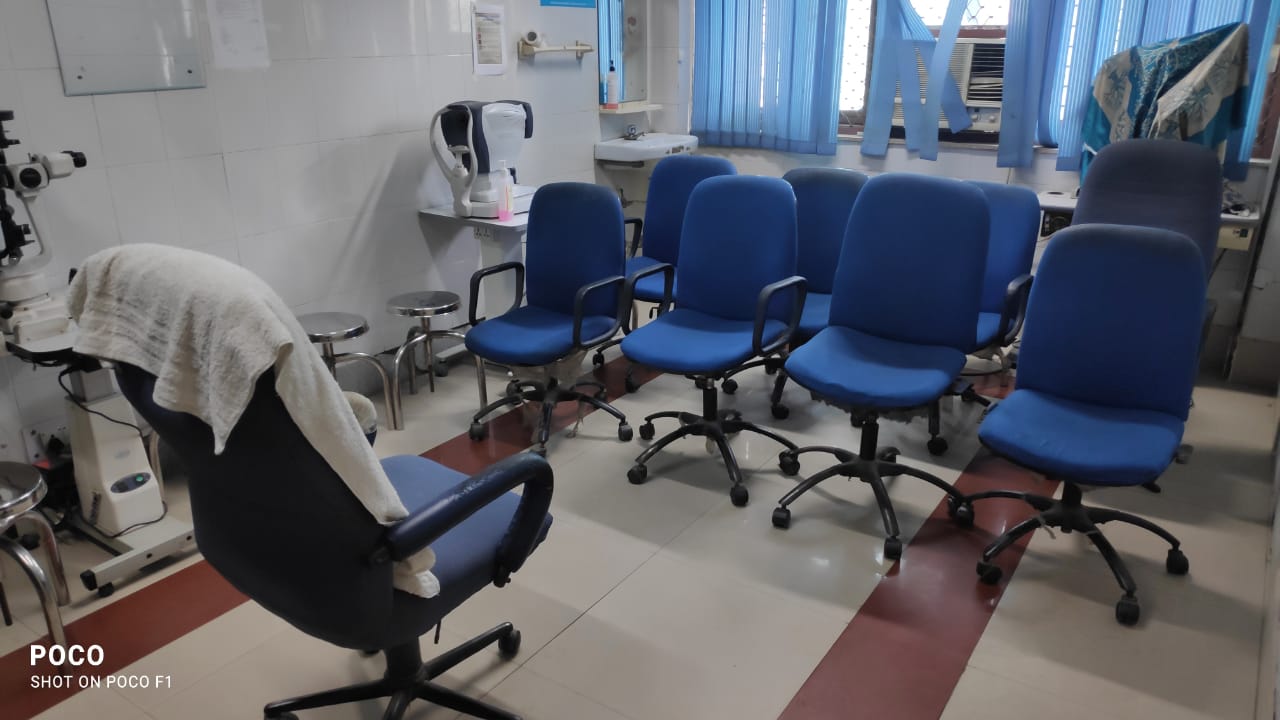 Infrastructure - investigation rooms
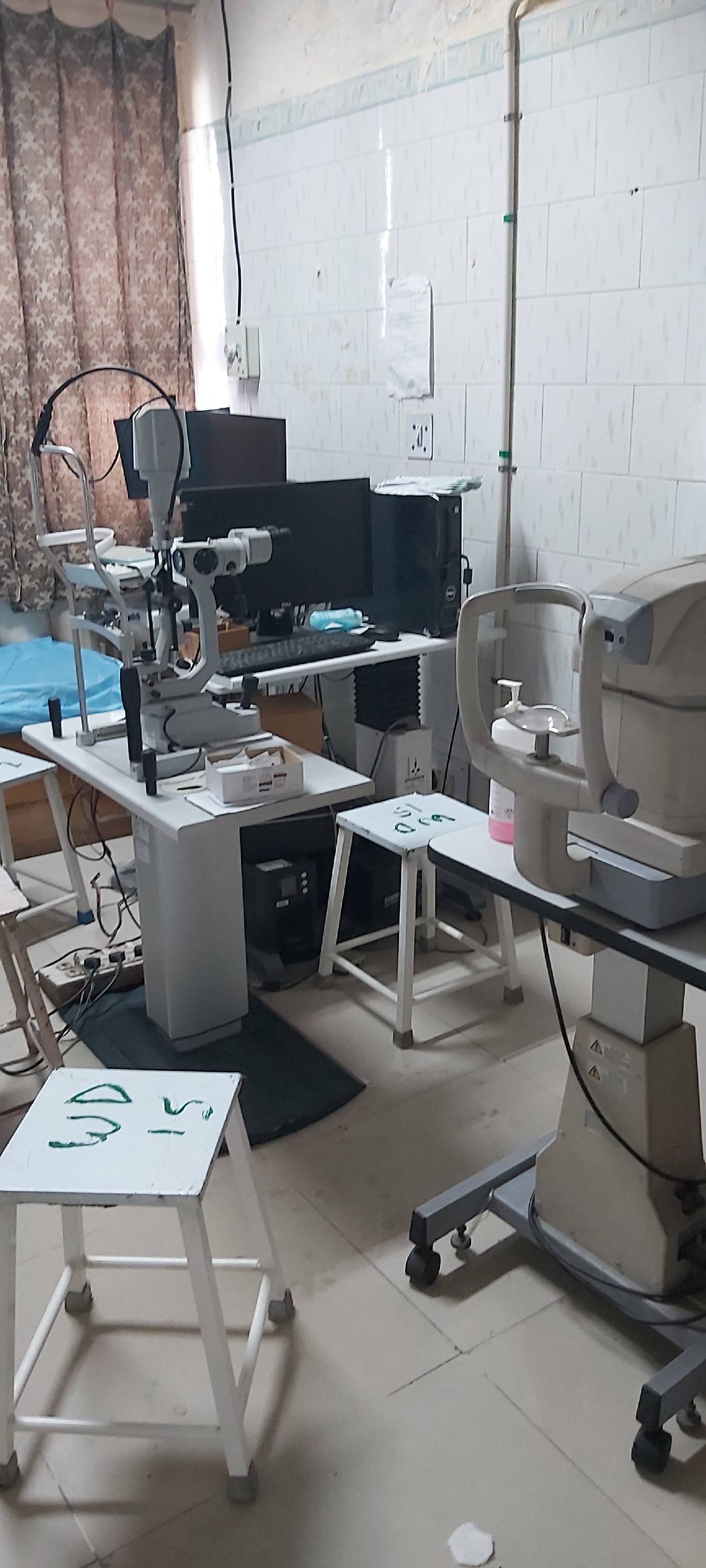 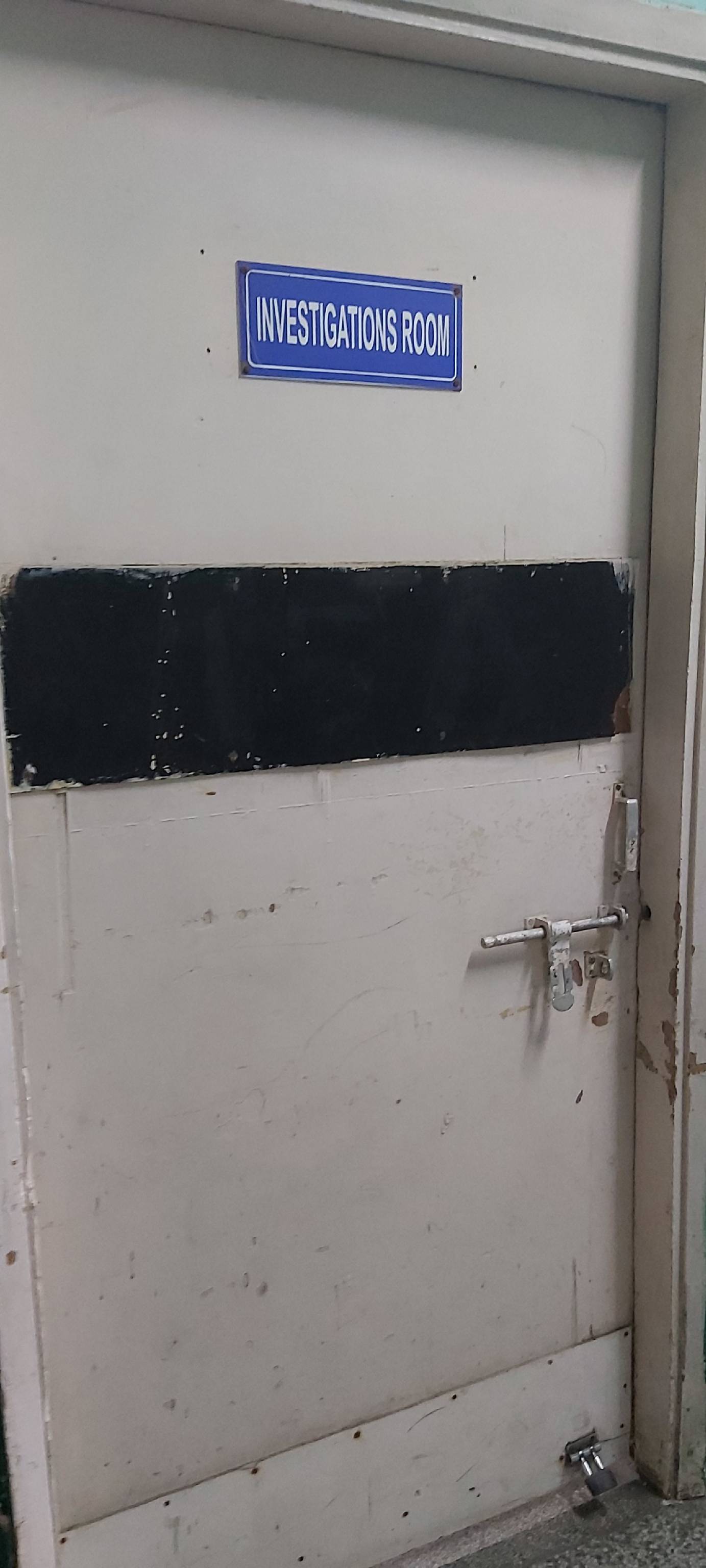 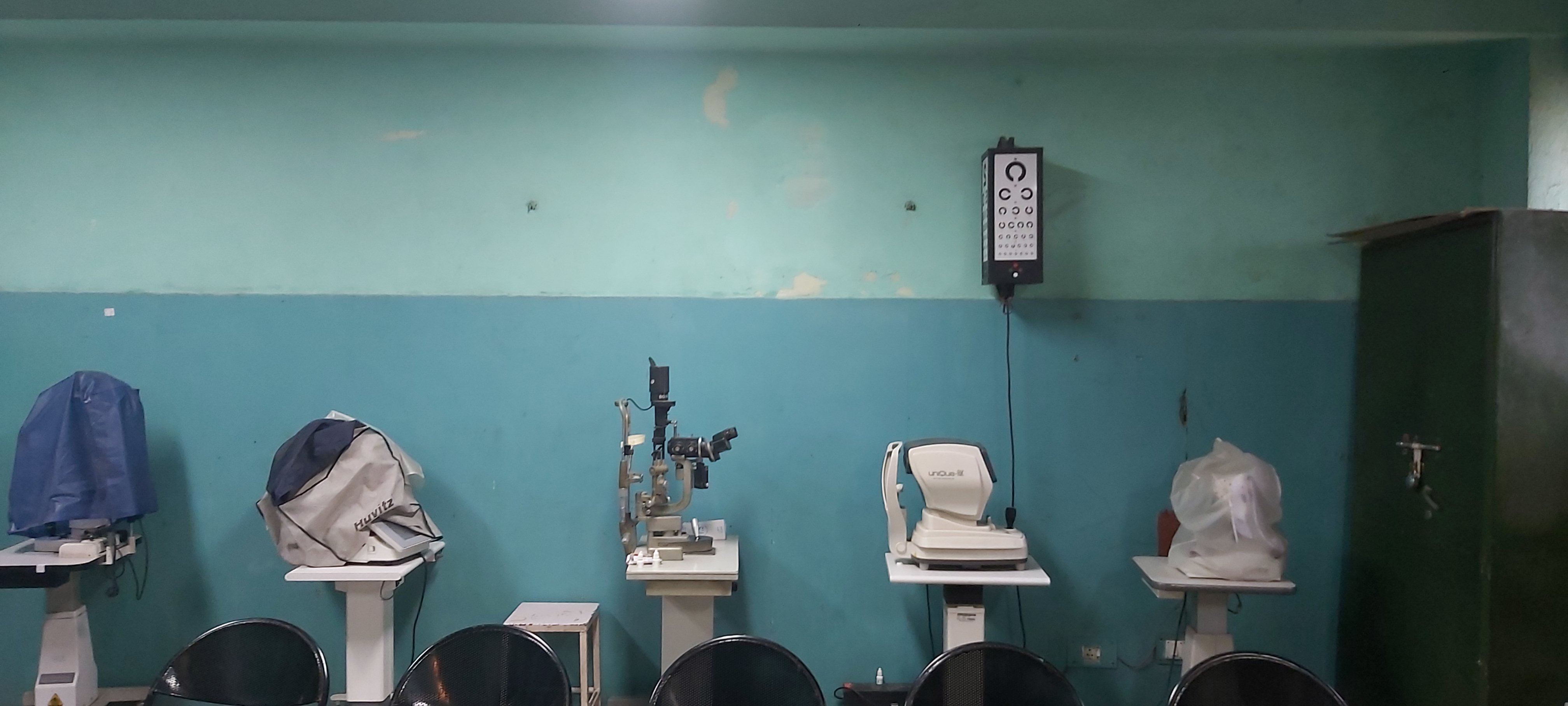 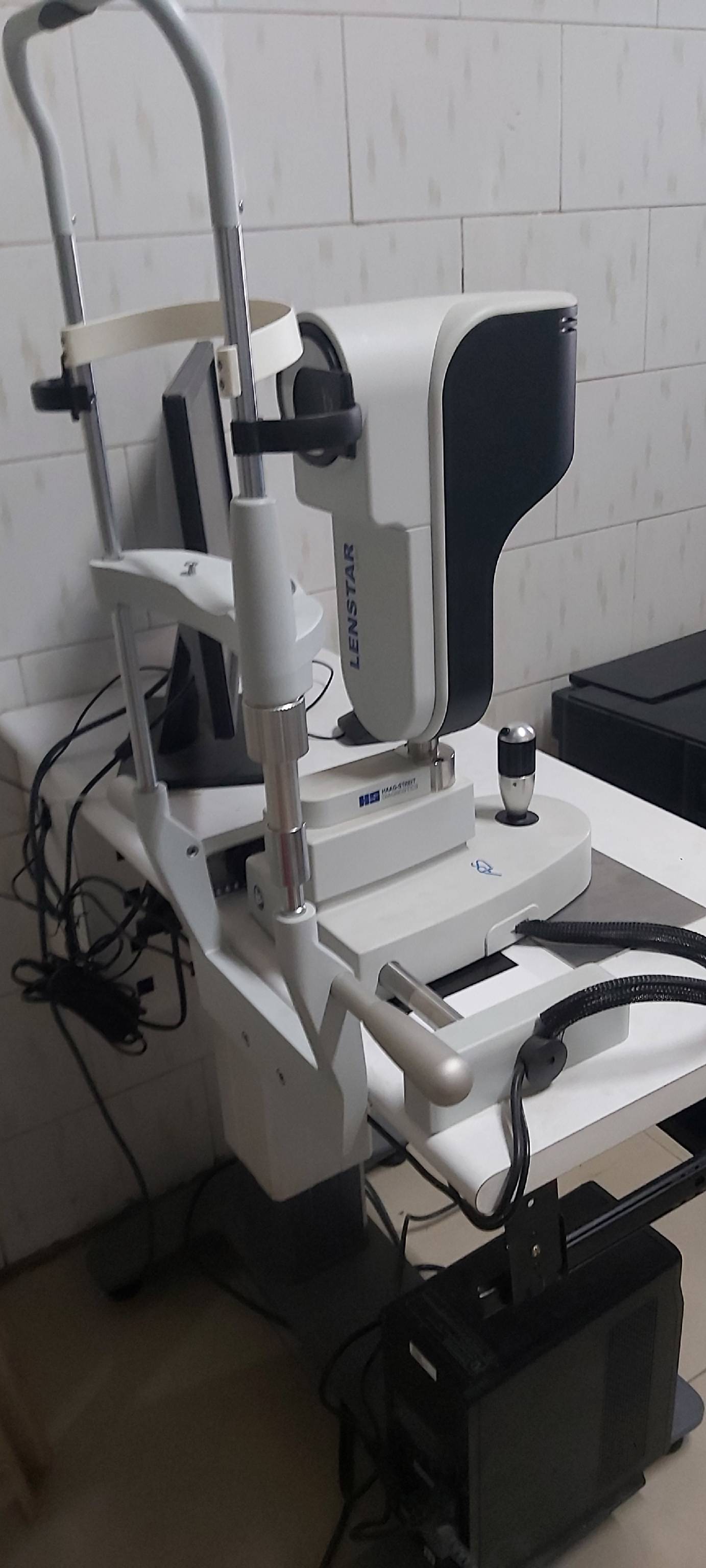 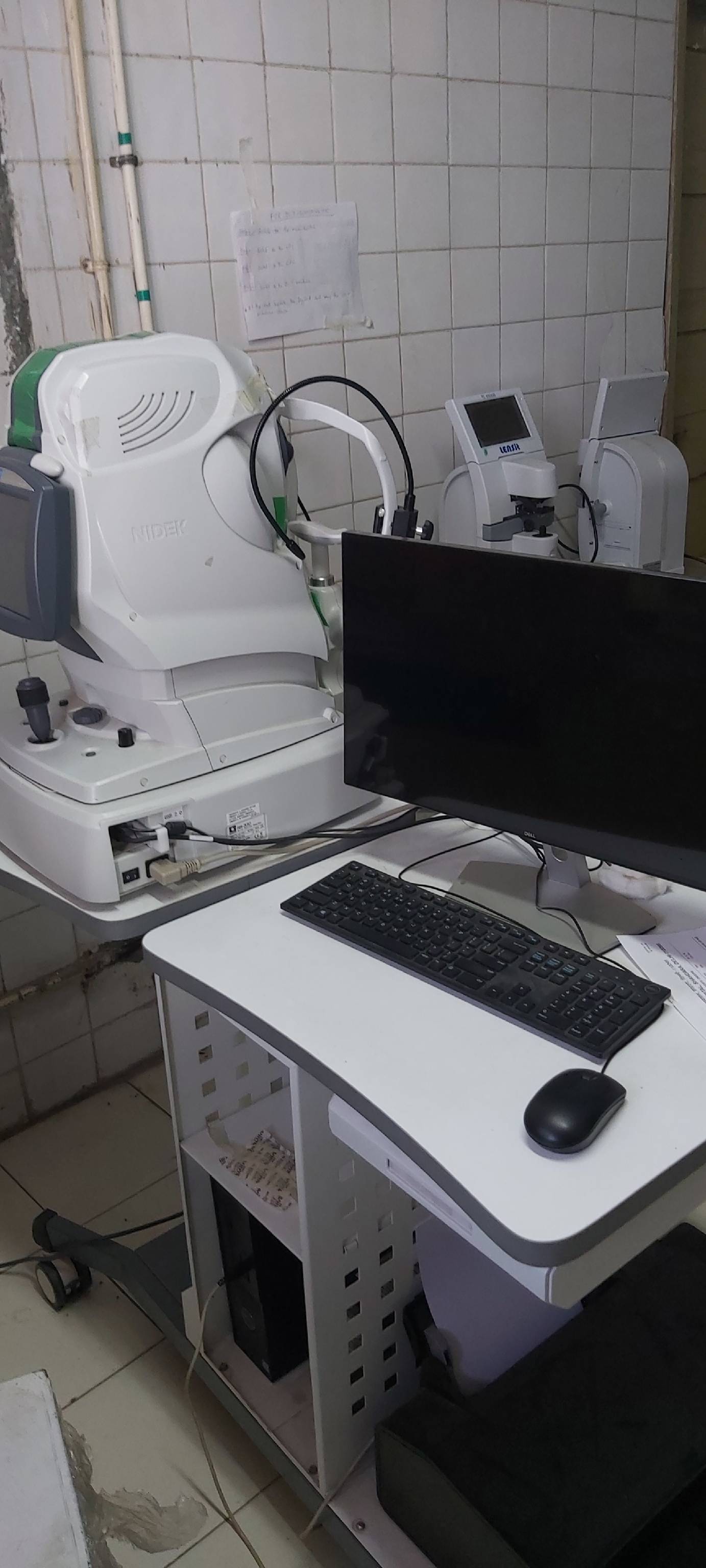 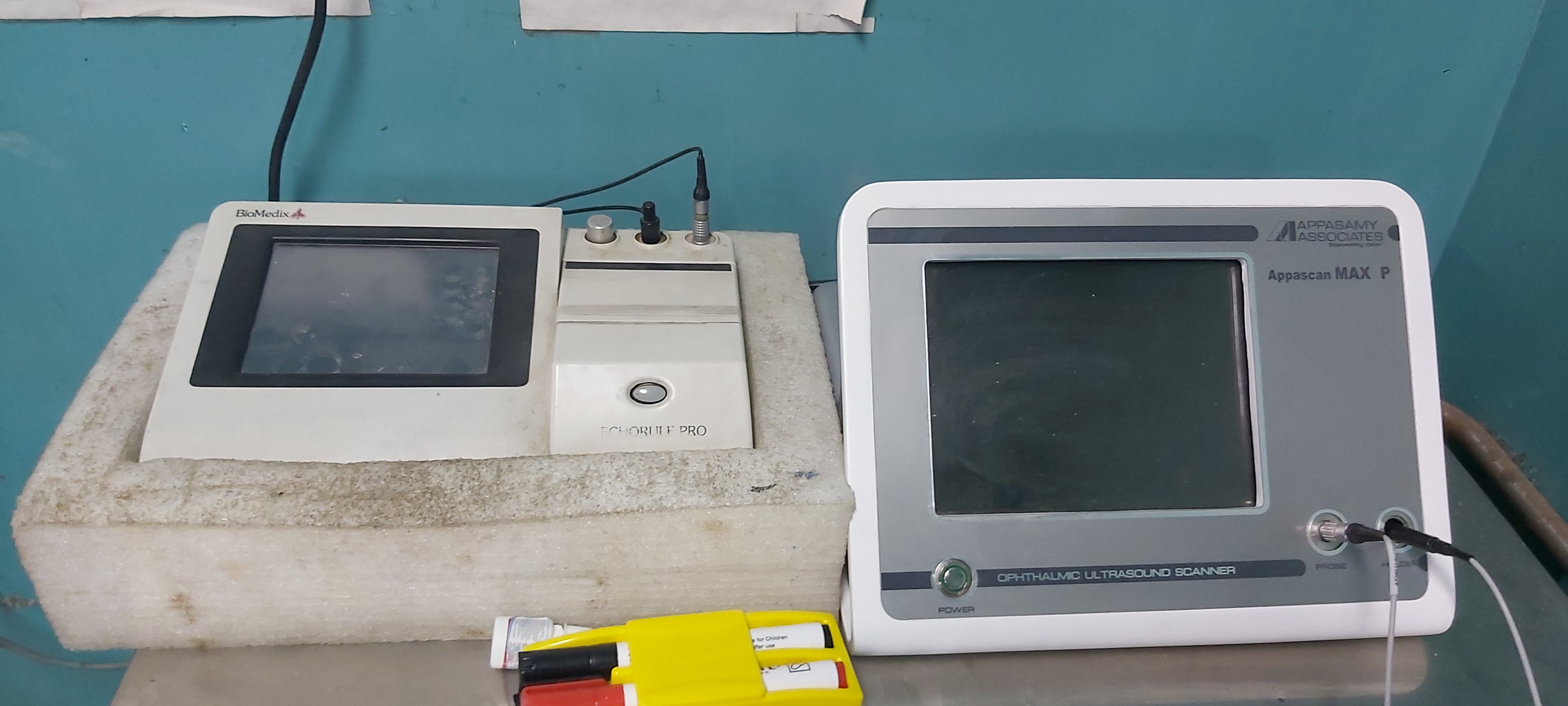 Infrastructure –departmental library
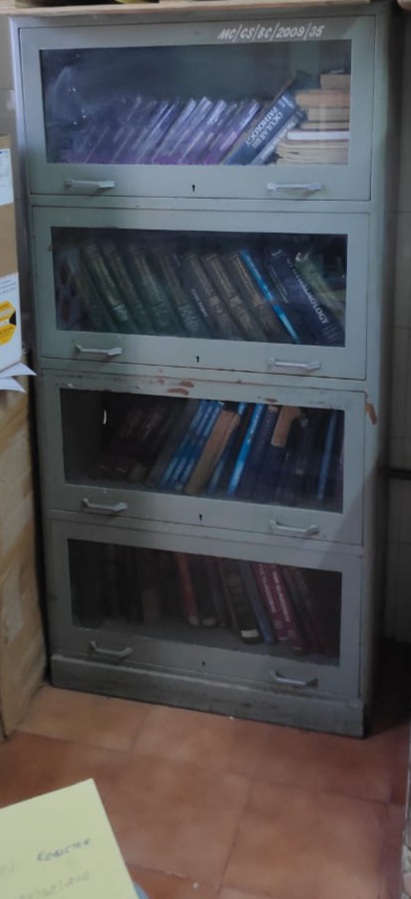 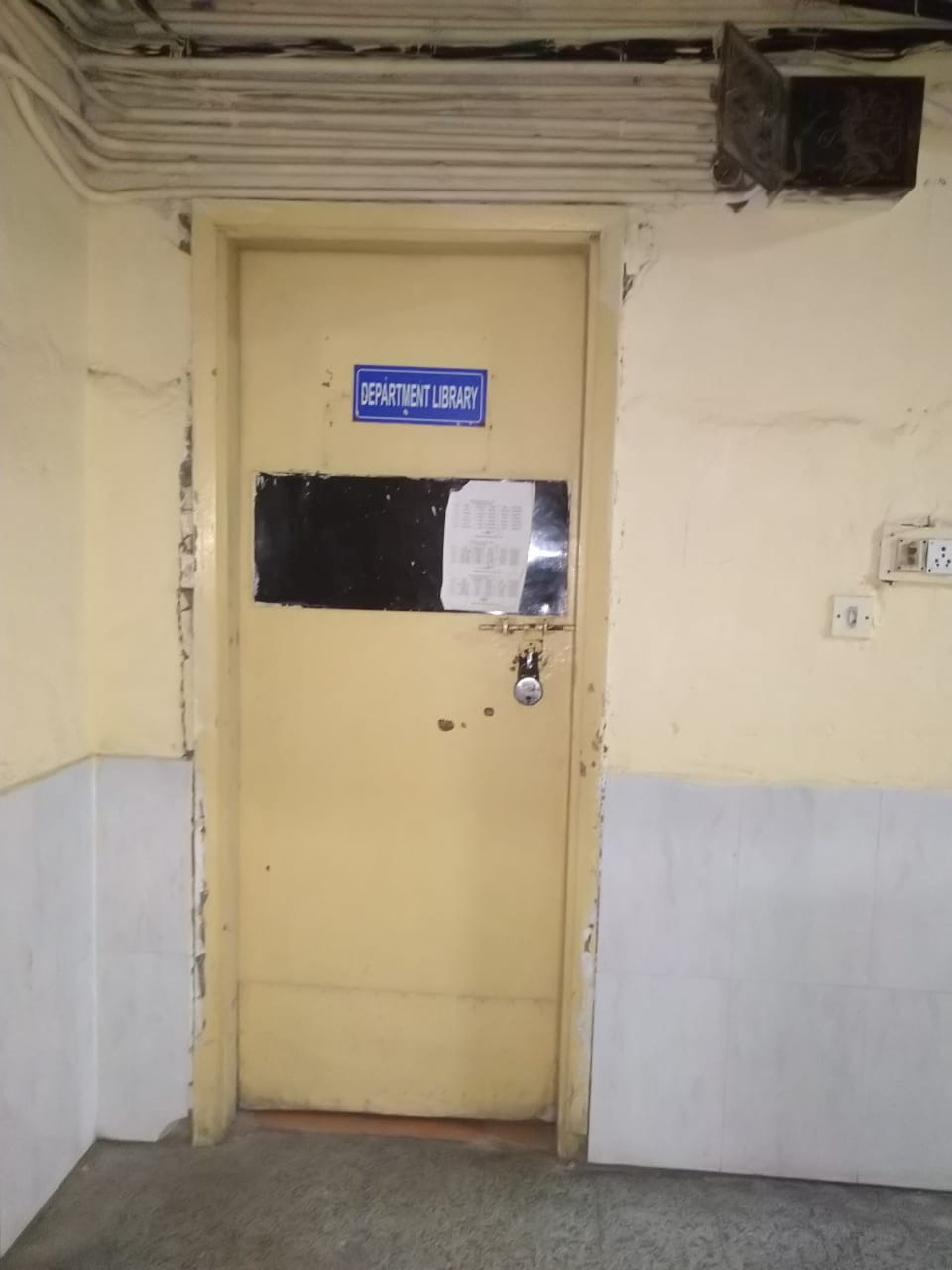 Infrastructure - OTs
OPERATION THEATRE
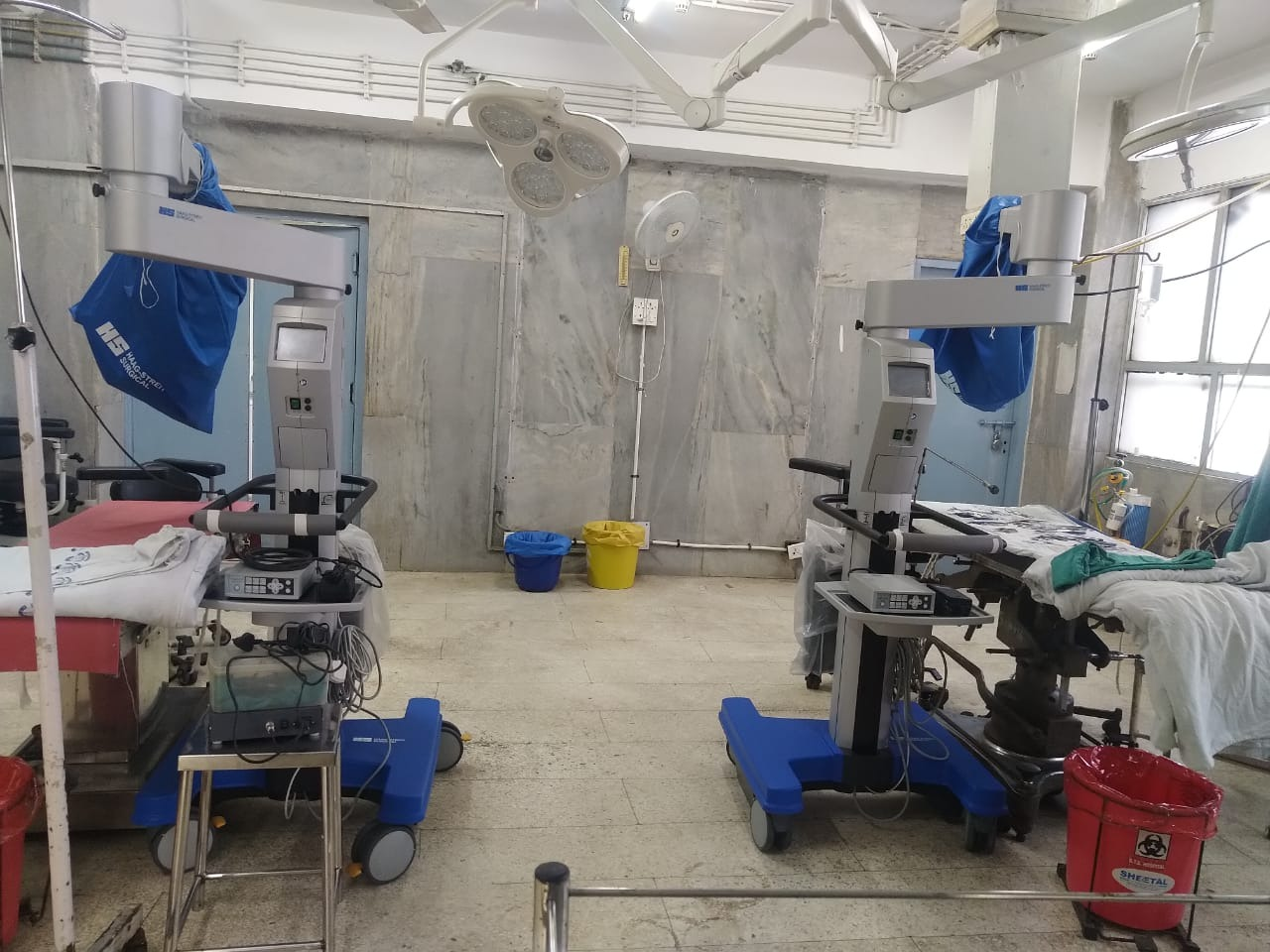 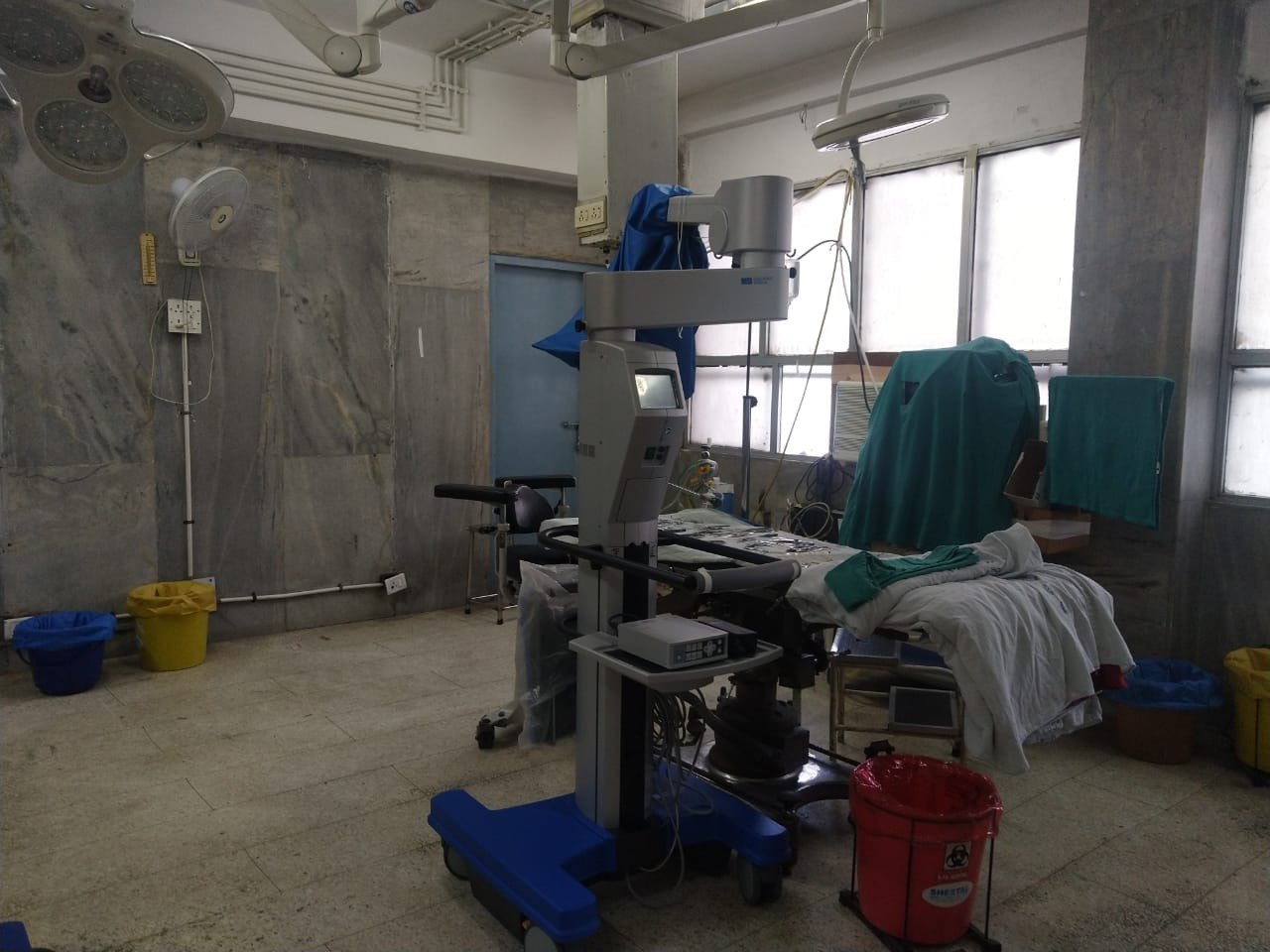 RECOVERY ROOM AND OPERATION THEATRE
Infrastructure –Eye Bank
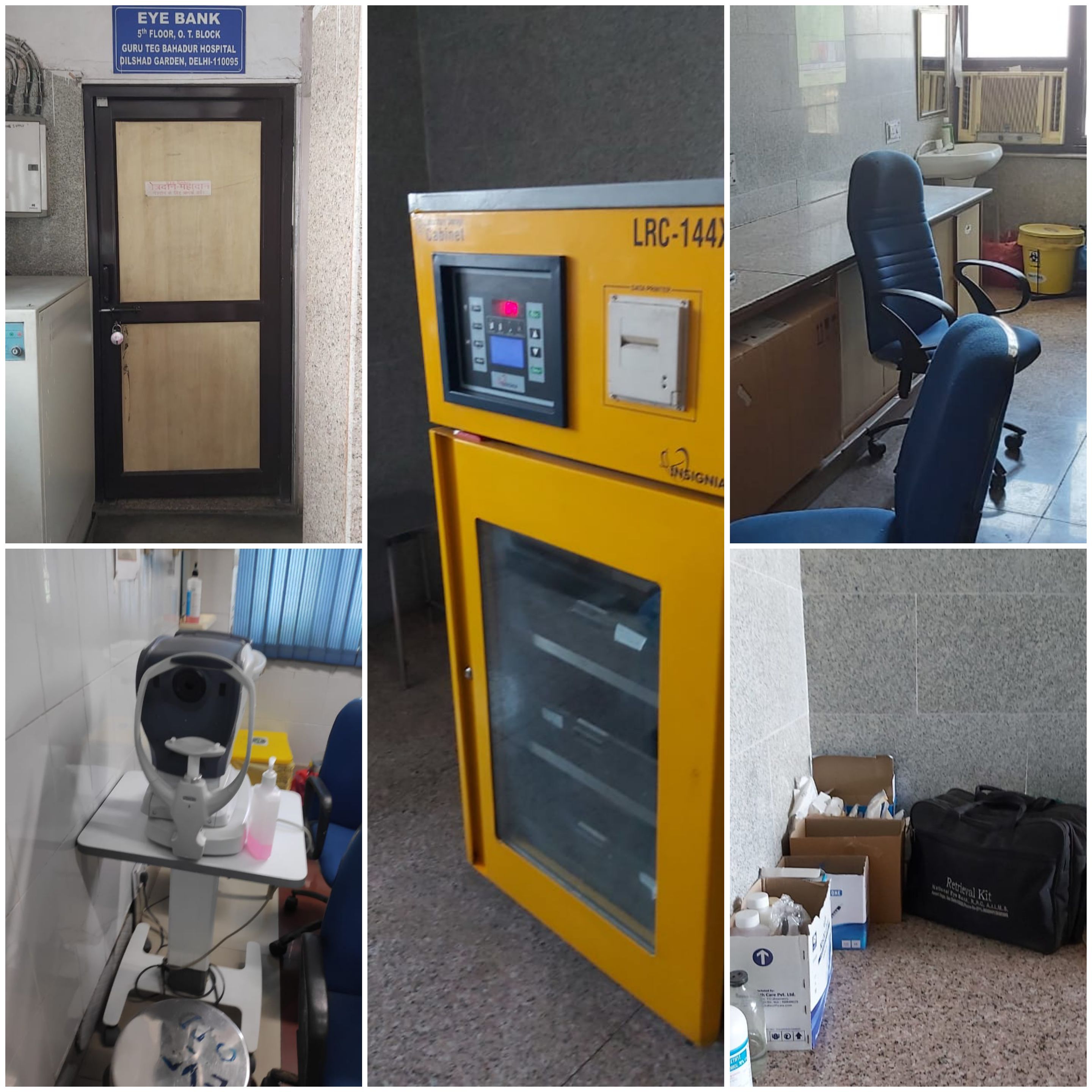 Equipment - OPD
Major equipment in OPD
Fundus Camera - 1
Yag Laser - 1
Automated Perimetry  - 1
Retinal laser – 1
NCT – 2
Auto Kerato-refractometer – 2
Focimeter - 2
OPERATION THEATRE
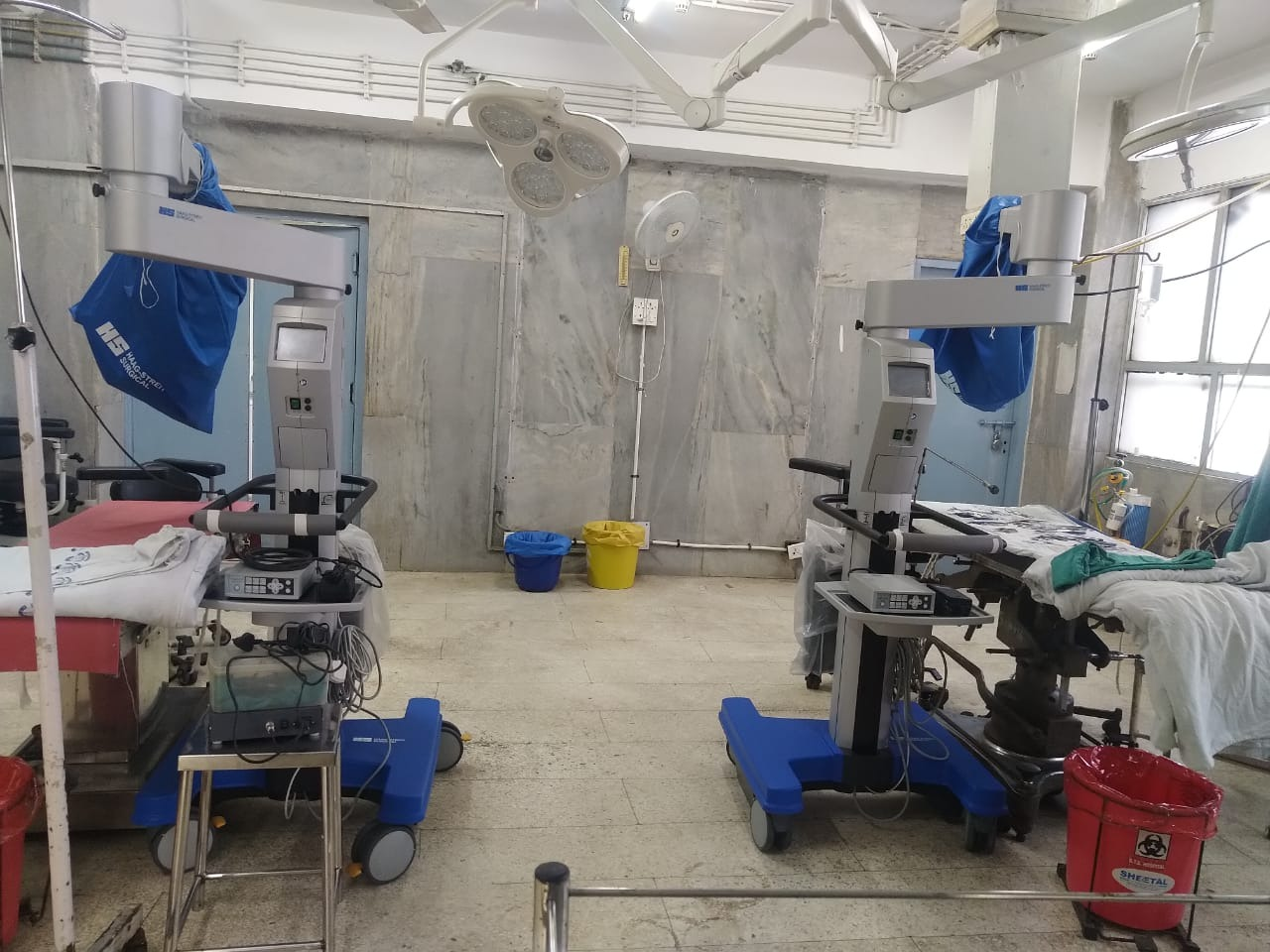 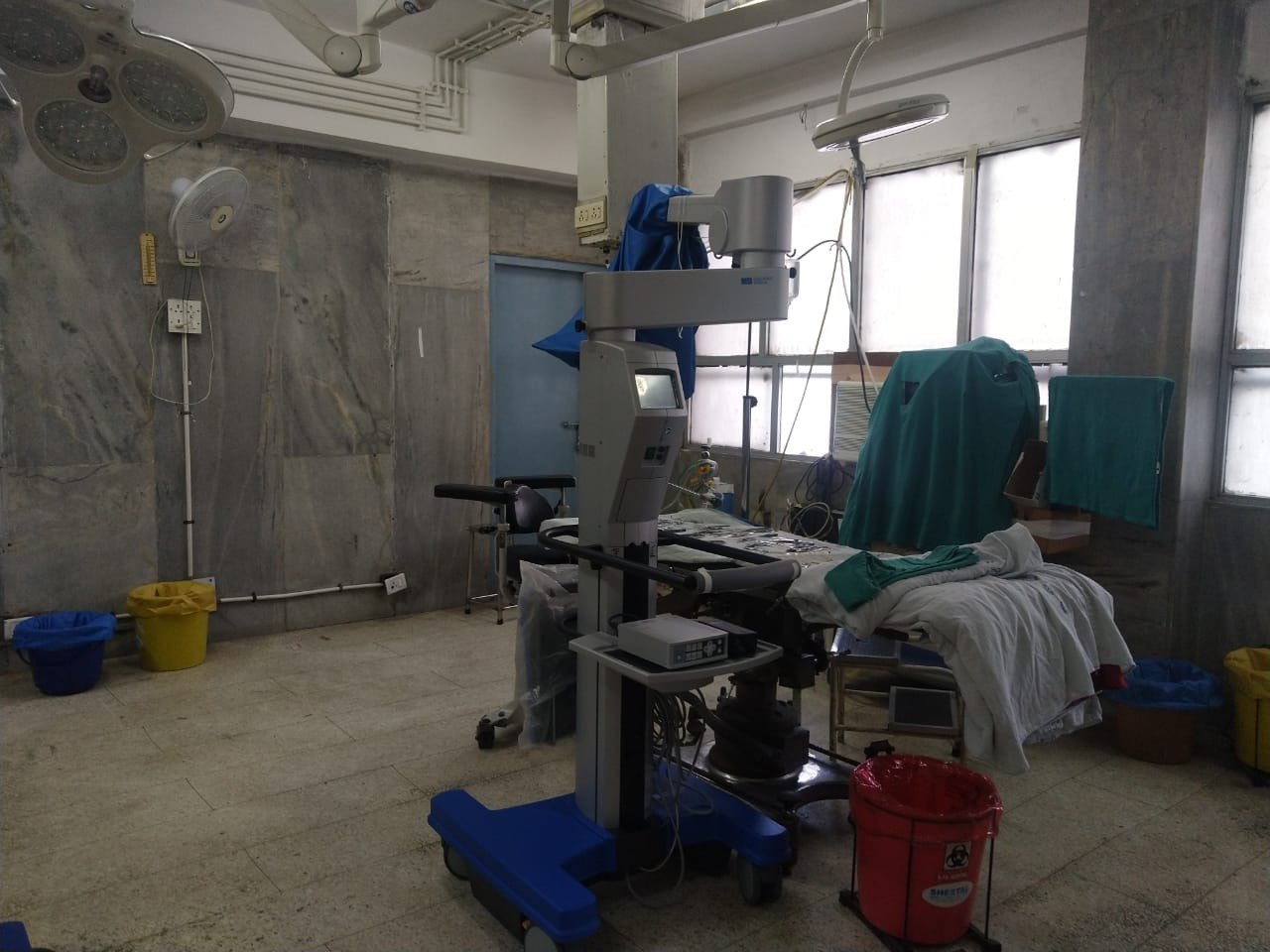 PHACO WITH OPERATING MICROSCOPE
PHACO WITH OPERATING MICROSCOPE
EYE BANK
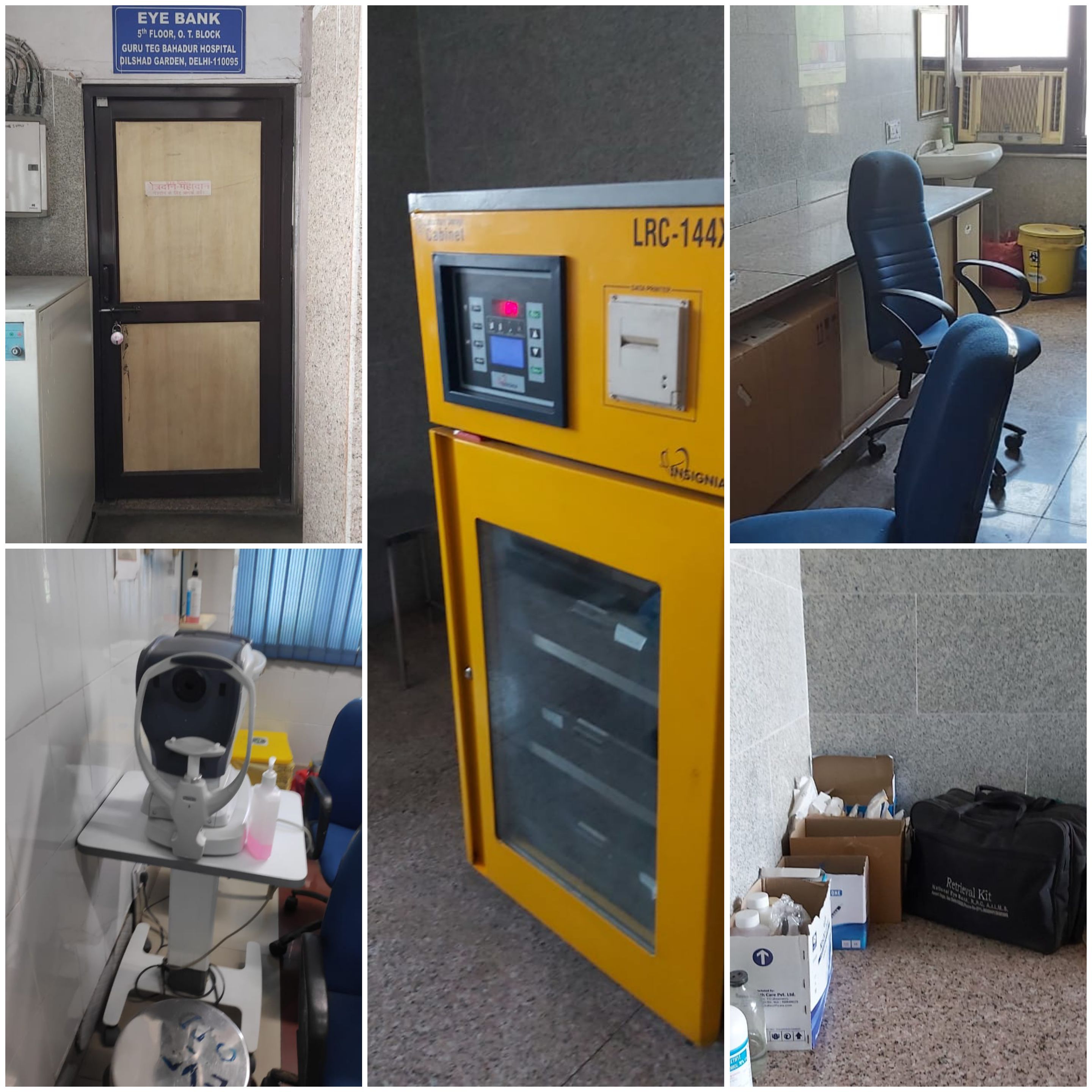 EYE BANK REFRIGERATOR
SPECULAR
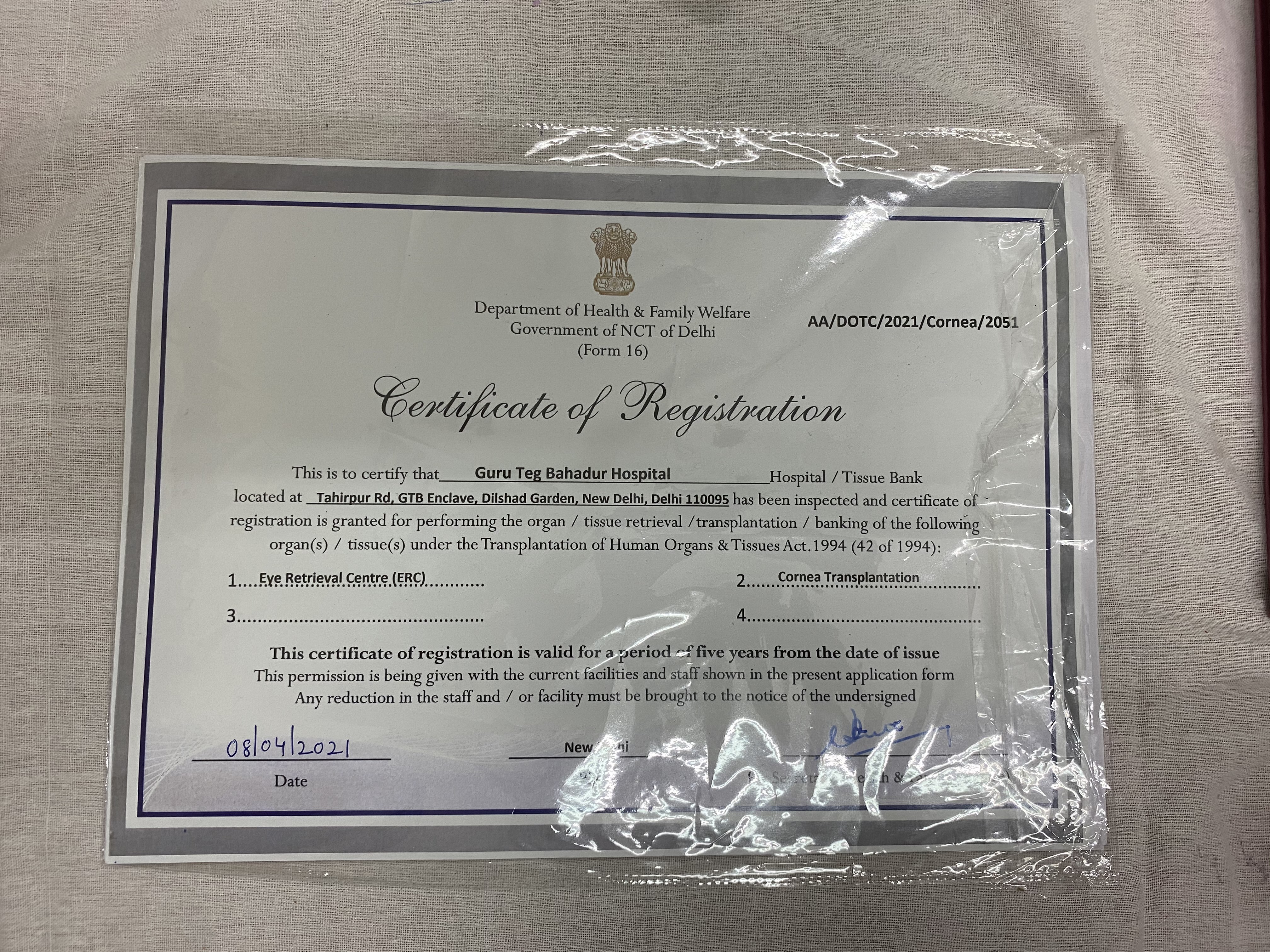 Instruments– Major OT
Major equipment in OT
Phaco machine with anterior vitrectomy - 5
Vitrectomy machine  – 1
Endolaser -1
Operating Microscope -4
Cryo sets- 4
Bipolar diathermy – 4
Laser indirect ophthalmoscope-1
Indirect ophthalmoscope -1
Electrolysis machine -1
Equipment for General Anaesthesia
Equipment – Minor OT
Equipment – Ward
Other equipment available in ward
Autorefrectometer - 4
Keratometer - 2
Autorefkeratometer - 1
Auto lensometer - 3
Visuals Yag-II 2
NCT - 2
OCT – 1
Practice Eye for Retinoscopy – 2
Photo slit lamp – 1
UBM – 2
B scan – 1
VER/ERG/EOG -1
Tonopen – 4
Eye bank specular – 1 
Eye bank fridge – 1
Perkin tonometer – 2
Pelli robson CS chart – 2
Eldrige green lantern test – 1
90 D Lens – 4
78 D lens – 1
30 D lens – 1
Hertel’s exophthalmometer -1 
Specular microscope -1 
Pachymeter – 1
Optical biometer – 1
Clinical material of the Department
Specialty clinics
Publications list – 2017 onwards
1. Conjunctival Ulcers in Behcet's Disease and Response to Colchicine
Ishmeet Kaur, Archana Singal, Jolly Rohatgi
Indian Dermatol Online J. 2020 Nov-Dec; 11(6): 1005–1006. Published online 2020 Sep 19. doi: 10.4103/idoj.IDOJ_362_20
PMCID: PMC7734981
2. Outcomes of preoperative intrapterygial injection of mitomycin C for pterygium excision with and without inferior conjunctival flap
Ved Prakash Gupta, Shekhar Sanghi, Jolly Rohatgi, Upreet Dhaliwal
Oman J Ophthalmol. 2019 Sep-Dec; 12(3): 171–176. Published online 2019 Oct 11. doi: 10.4103/ojo.OJO_129_2018
PMCID: PMC6826598
3. Adjustment to acquired vision loss in adults presenting for visual disability certification
    Aditya Nakade, Jolly Rohatgi, Manjeet S Bhatia, Upreet Dhaliwal
    Indian J Ophthalmol. 2017 Mar; 65(3): 228–232. doi: 10.4103/ijo.IJO_483_16
4. A Prospective Study of Anterior Segment Ocular Parameters in Anisometropia
     Neha Singh, Jolly Rohatgi, Vinod Kumar, Korean J Ophthalmol. 2017 Apr; 31(2): 165–171. Published                                   online 2017 Mar 21.doi: 10.3341/kjo.2017.31.2.165
5. Measurement of peripapillary retinal nerve fiber layer thickness and macular thickness in anisometropia       using spectral domain optical coherence tomography: a prospective study
        Neha Singh, Jolly Rohatgi, Ved Prakash Gupta, Vinod Kumar
        Clin Ophthalmol. 2017; 11: 429–434. Published online 2017 Feb 23. doi: 10.2147/OPTH.S123273
6. Comparative Evaluation of Corneal Endothelium in Diabetic Patients Undergoing Phacoemulsification
Pramod Kumar Sahu, Gopal Krushna Das, Sumeet Agrawal, Sabitabh Kumar, Nitish Kumar
Middle East Afr J Ophthalmol. 2017 Oct-Dec; 24(4): 195–201. doi: 10.4103/meajo.MEAJO_212_16
PMCID:
7. Evaluation of intravitreal bevacizumab as monotherapy and in combination with macular grid laser photocoagulation in diffuse diabetic macular edema
Gopal K. Das, Pramod K. Sahu, Laura V. L. Biakthangi, Divya Jain
Oman J Ophthalmol. 2018 Sep-Dec; 11(3): 248–253. doi: 10.4103/ojo.OJO_196_2016
8. Comparative Evaluation of Corneal Endothelium in Patients with Diabetes Undergoing Phacoemulsification
    Pramod K. Sahu, Gopal K. Das, Sumeet Agrawal, Sabitabh Kumar
    Middle East Afr J Ophthalmol. 2017 Apr-Jun; 24(2): 74–   80. doi: 10.4103/meajo.MEAJO_242_15
9. Cutaneous basal cell carcinoma with mixed histology: Cytomorphological features of two unusual cases
Surbhi Goyal, Ruchi Rathore, Sonal Sharma, Vinod Kumar Arora, Gopal Krushna Das, Archana Singal
J Cytol. 2017 Apr-Jun; 34(2): 115–118. doi: 10.4103/0970-9371.203566
10. Palmoplantar Keratoderma with Keratoconus
Ved Prakash Gupta, Isha Chaudhari
    Middle East Afr J Ophthalmol. 2018 Jan-Mar; 25(1): 49–51. doi: 10.4103/meajo.MEAJO_221_17
       PMCID: PMC5974819
11. Efficacy of Phacotrabeculectomy Alone versus Phacotrabeculectomy Augmented with Autologous Anterior Capsule Implantation Beneath the Sclera Flap.Das GK, Sahu PK, Kumar S, Biakthangi LVL.
     Semin Ophthalmol. 2018;33(2):143-148. doi: 10.1080/08820538.2016.1182558. 
12. Oculo-cerebro-renal syndrome of lowe with ectropion uvea
       Pramod Kumar Sahu, Gopal Krishna Das, Nitish Kumar BJO, Vol.-44, Issue-2, November,       2018
13. Repair of large full thickness lower lid defect following mass excision using modified hughes procedure
      Gopal K. Das, Pramod K. Sahu, Divya Jain, Sabitabh Kumar, Priyanka Dahiya
      International Journal of Ocular Oncology and Oculoplasty, April-June, 2017; 3(2):156-159
14. Coping strategy in persons with low vision or blindness – an exploratory study
Puja Rai, Jolly Rohatgi, Upreet Dhaliwal
Indian J Ophthalmol. 2019 May; 67(5): 669–676.
15. Adjustment to acquired vision loss in adults presenting for visual disability certification
Aditya Nakade, Jolly Rohatgi, Manjeet S Bhatia, Upreet Dhaliwal
Indian J Ophthalmol. 2017 Mar; 65(3): 228–232. doi: 10.4103/ijo.IJO_483_16
16. Measurement of peripapillary retinal nerve fiber layer thickness and macular thickness in anisometropia using spectral domain optical coherence tomography: a prospective study
    Neha Singh, Jolly Rohatgi, Ved Prakash Gupta, Vinod Kumar
    Clin Ophthalmol. 2017; 11: 429–434. Published online 2017 Feb       23. doi: 10.2147/OPTH.S123273
PMCID:PMC5328294